A Monte Carlo Approach to Determine the Sensitivity of Bedform Analysis Methods
EGU – Session HS9.3, 6 May 2020
Julius Reich, German Federal Institute of Hydrology
Department M3: Fluvial Morphology, Sediment Dynamics and Management 
reich@bafg.de
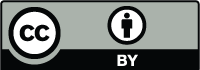 Introduction
Bedform geomteries can be derived from multibeam echo sounding data. There are methods to identify the individual attributes (length, height and shape) and to discriminate the geometries into several layers. The calculated results, however, strongly depend on the setting of various input parameters.  For choosing the values for these parameters there are mostly no theoretically sound criteria and the process itself is also strongly influenced by the individual experience of the researcher. If repeated several times by several researchers the analysis of the same data set would ultimately lead to different results. Only by means of a structured and traceable approach the level of inherent subjectivity and uncertainties can be reduced. 
For this purpose, we developed an algorithm in which a Monte Carlo-like simulation is performed. This way, the sensitivity of all input parameters can be analyzed and the possible range of results is quantified. 

(taken from abstract, submitted to session HS9.3)
Outline
1
Bedform Analysis Method
2
Monte Carlo Approach - Example Data Record Parana River
All data from Parana River downloaded from https://sourceforge.net/projects/bedforms-atm/
1
Bedform Analysis Method
Bedform Analysis MethodA Combination of two existing software tools
Bedform Analysis Method
Rheno BT (2)
Bedforms-ATM (1)
Wavelet analysis & Detrending
Zerocrossing procedure for determination of bedform geometries & statistical evaluation
The existing tools were combined in an R-script and in places slightly modified and extended 
Steps 1 and 2 are assigned to Bedforms ATM, steps 3 and 4 to Rheno BT, while step 5 has been newly added
Bedform Analysis MethodLocation of example data record from Parana River
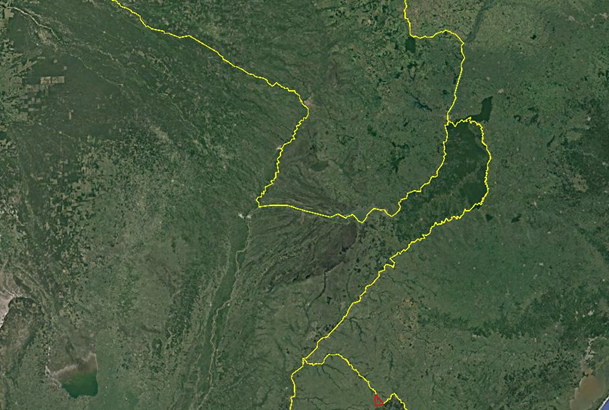 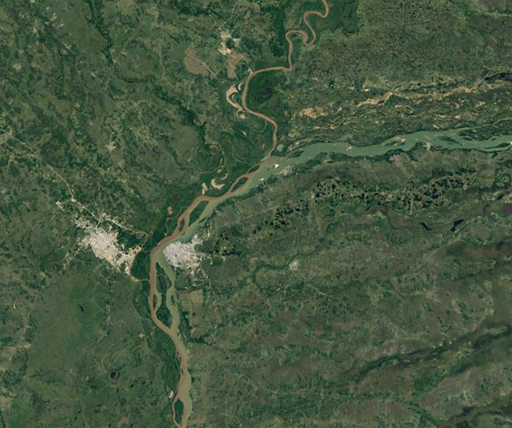 Paraguay River
Paraguay
Parana River
Argentina
Corrientes
Brazil
Uruguay
Source: Google Earth
Bedform Analysis MethodReferences for software and data
Bedforms-ATM
(1)	 Gutierrez, R.R., Mallma, J.A., Núñez-González, F., Link, O. and Abad, J.D., 2018. 	Bedforms-ATM, an open source software to analyze the scale-based hierarchies and 	dimensionality of natural bed forms. SoftwareX, 7, pp.184-189.
 	Gutierrez, Ronald & Abad, Jorge & Parsons, Daniel & Best, James. (2013). 	Discrimination of bed form scales using robust spline filters and wavelet transforms: 	Methods and application to synthetic signals and bed forms of the Río Paraná, Argentina. 	Journal of Geophysical Research: Earth Surface. 118. 10.1002/jgrf.20102.

	Rheno BT
(3) 	Frings, R.M., Gehres, N., de Jong, K., Beckhausen, C., Schüttrumpf, H. and Vollmer, S., 	2012. Rheno BT, User Manual, Institute of Hydraulic Engineering and Water Resources 	Management, RWTH Aachen University.
	
	Example Data Record Parana River 
(4) 	https://sourceforge.net/projects/bedforms-atm/
Bedform Analysis MethodStep 1 – Wavelet analysis
Provides information about predominant wavelengths in a given profile
Initial indication of the dimensions of the present bedforms
If several bedform layers are in superposition, several wavelengths are identified 
Determined wavelengths are used as window sizes in the zerocrossing procedure (Step 3)
Bedform Analysis MethodStep 1 – Wavelet analysis
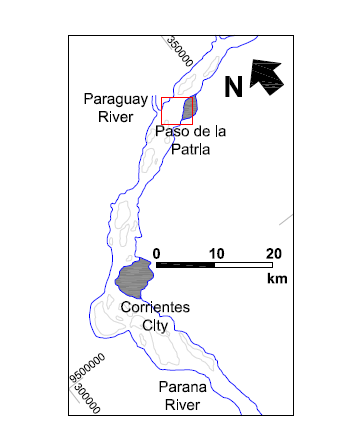 Location of example data record
Selected profile
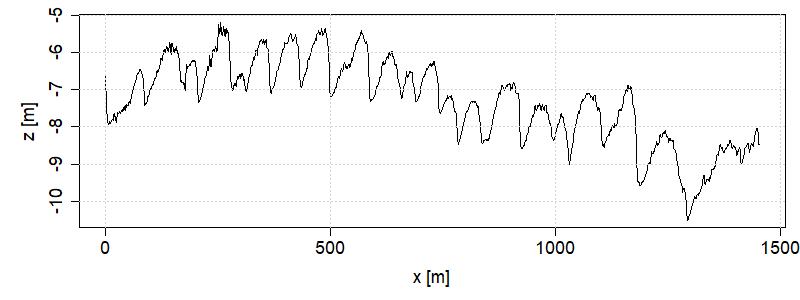 Source: 
Guitierrez et al. (2)
Uruguay
Source: Google Earth
Bedform Analysis MethodStep 1 – Wavelet analysis
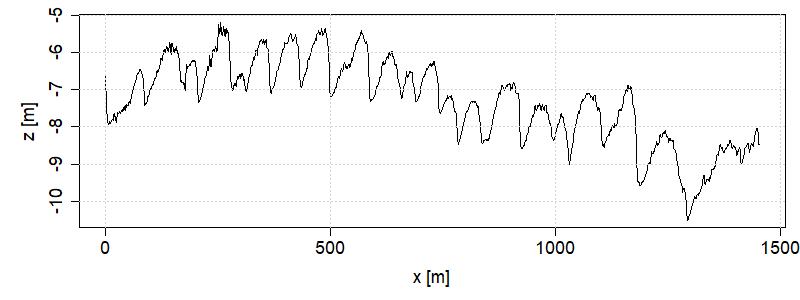 Profile
window size layer 1: 87 m
window size layer 2 : 674 m
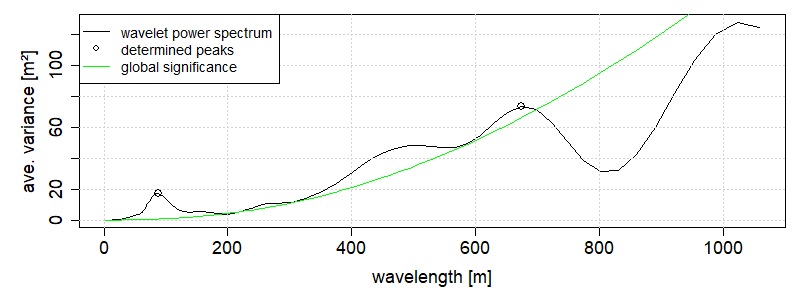 window size layer 2: 674 m
Wavelet Analysis
window size layer 1: 87 m
Bedform Analysis MethodStep 2 – Detrending
In order to eliminate the influence of the slope and large-scale structures the initial profile is detrended 
Robust spline filter procedure
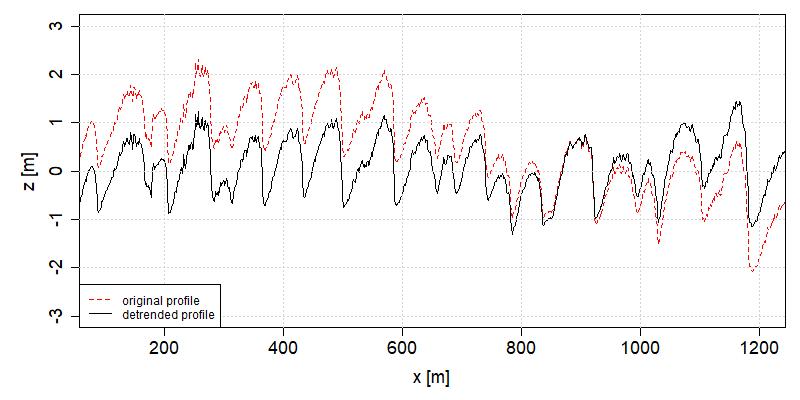 Bedform Analysis MethodStep 3 - Zerocrossing
Discrimination of the profile into separate bedform layers 
Determination of individual bedform geometries
Objective
Calculation of a moving average over the detrended profile (window size according to wavelet analysis)
Calculation of the intersection points of moving average and profile (zerocrossings)
Determination of the local minima between two zerocrossings
Creation of a buffer area around the moving average (setting a zc-threshold), in order to prevent the identification of very small-scale bedform geometries
Connection of the filtered minima to a baseline
Repeat procedure for second bedform layer
Procedure
Bedform Analysis MethodStep 3.1 – Calculation of a moving average
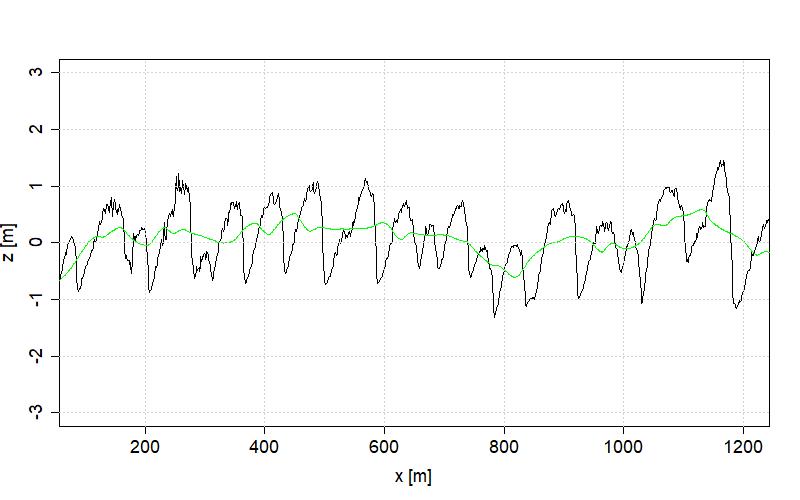 chosen window size: 87 m
43.5 m
43.5 m
Window size 1: Input parameter for Monte Carlo Simulation →
2
Bedform Analysis MethodStep 3.2 – Determination of the zerocrossings
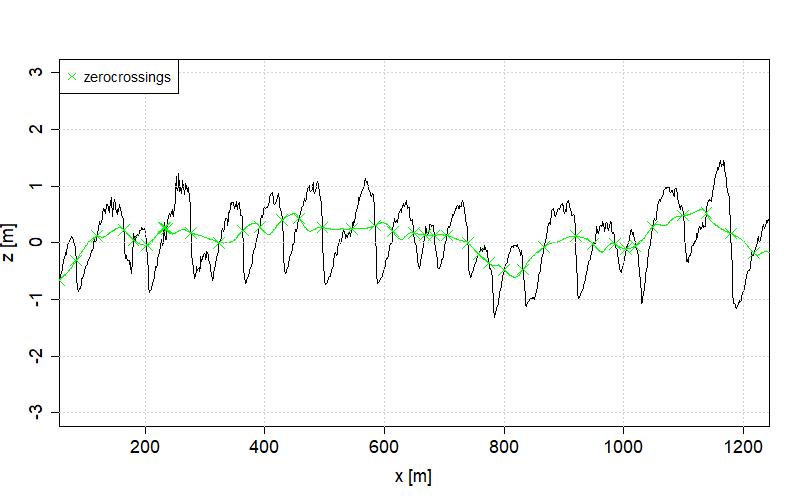 Bedform Analysis MethodStep 3.3 – Calculation of the local minima
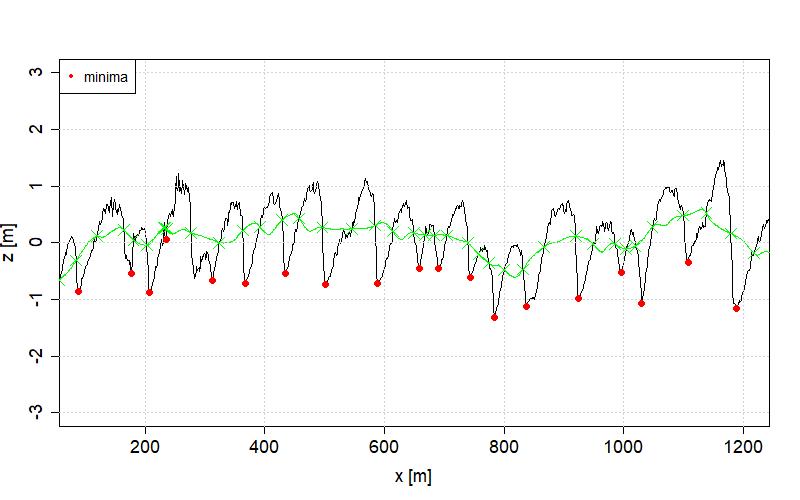 Bedform Analysis MethodStep 3.4 – Setting zc-threshold
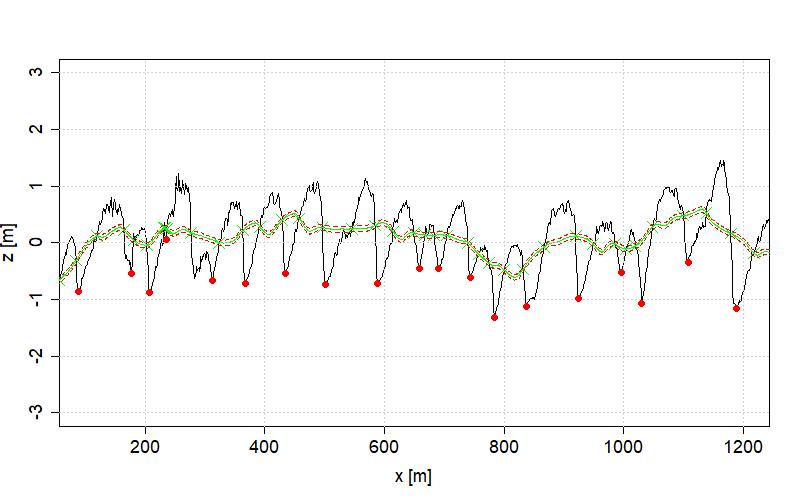 buffer area = 2 * zc-threshold
zc-threshold: Input parameter for Monte Carlo Simulation →
2
Bedform Analysis MethodStep 3.5 – Connection of filtered minima
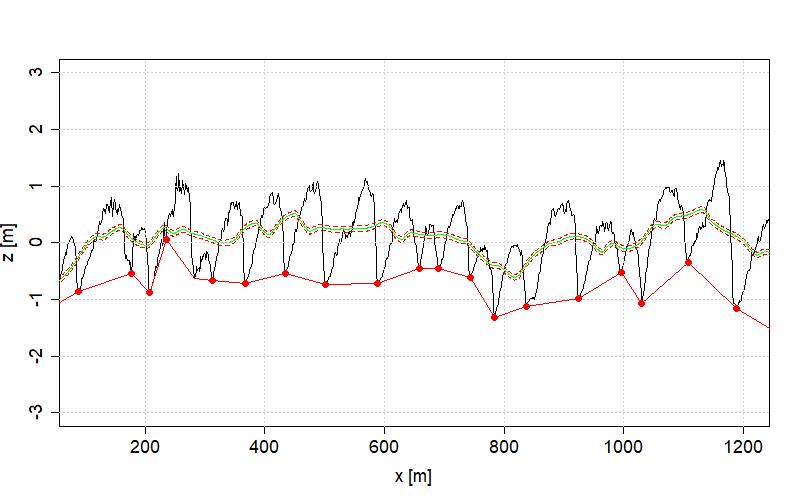 Bedform Analysis MethodStep 3.6 – Repeat procedure for the next layer
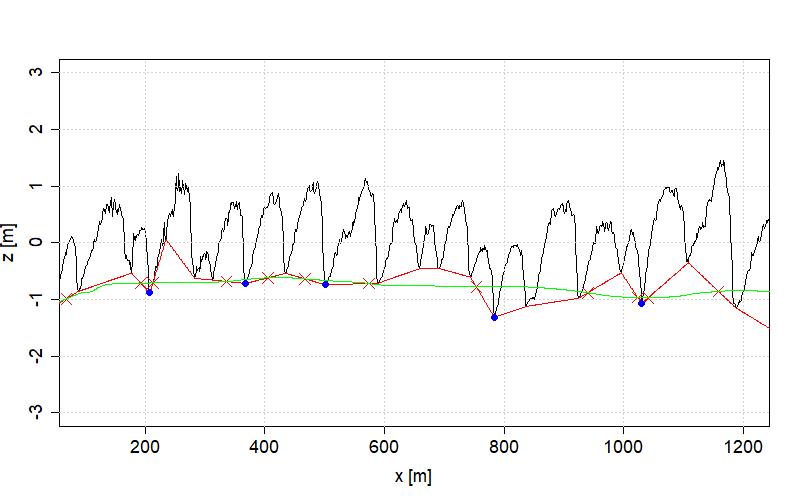 Bedform Analysis MethodStep 3 – Final discrimination
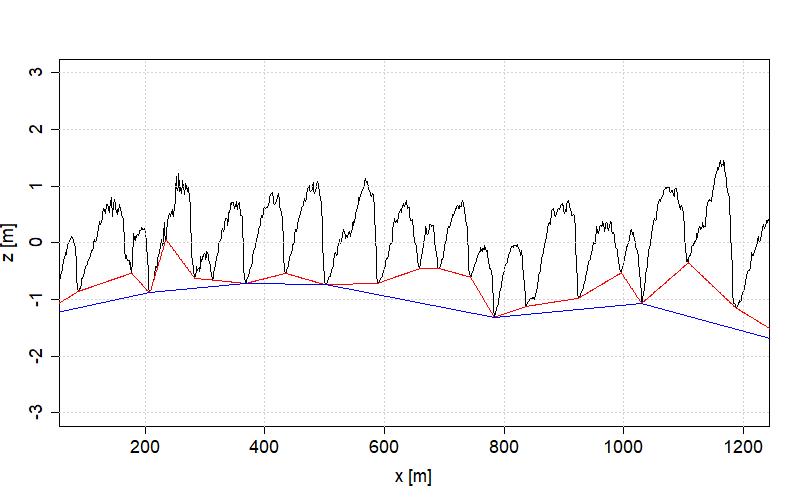 Layer 1
Layer 2
Bedform Analysis MethodStep 4 –  Calculation of individual bedform parameters
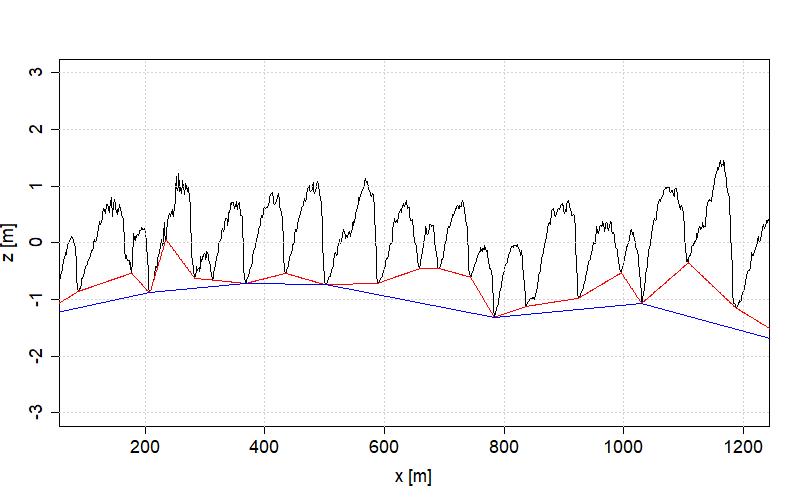 H
H
L
L
H = Heigth
L = Length
Bedform Analysis MethodStep 4 –  Calculation of individual bedform parameters
Bedform Analysis MethodStep 5 –  What is the total bedform heigth?
In order to determine the total bedform height in the considered section two statistical parameters are calculated*:
T90  parameter: 90%-percentile of differences between the height of the initial profile and the position of the lowest baseline in each profile point 
H50+90 parameter: 50%-percentile of the heigths of the first layer + 90%-percentile of the heigths of the second layer
* Idea based on discussions with Tobias Schruff, RWTH Aachen
Bedform Analysis MethodStep 5 –  Calculation of total bedform heigth (T90)
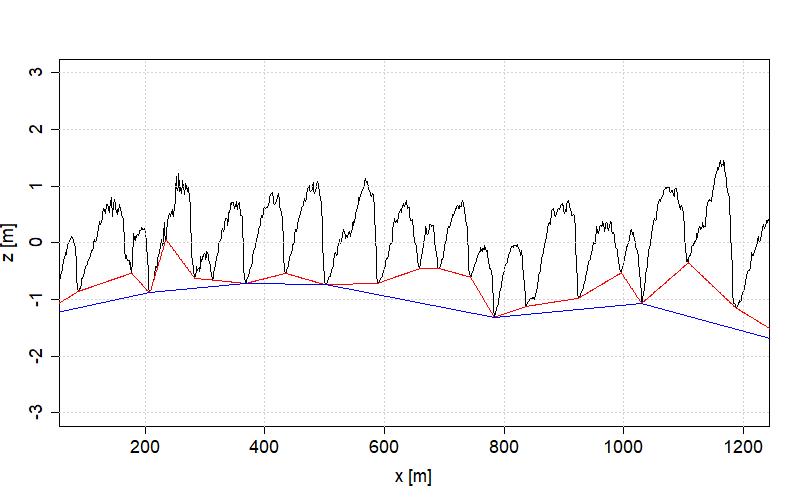 Ti
Ti-1
Ti+1
∆x
∆x
T90
90%-percentile of all Ti along profile with spatial distance ∆x
For this profile T90 = 1.84 m, ∆x = 1 m
Bedform Analysis MethodStep 5 –  Calculation of total bedform heigth (H50+90)
90%-percentile = 0.92
For this profile H50+90 = 2.04 m
50%-percentile = 1.12
Bedform Analysis MethodWorkflow
Wavelet analysis
Detrending
Bedforms-ATM
Module 1
Zerocrossing
Profile
Window sizes
Baseline for bedform layer 1
Zerocrossing
Module 2
Module 2
Rheno BT
Rheno BT
Baseline for bedform layer 2
Calculation of individual attributes & total bedform heigths
2
Monte Carlo Approach – Example Data Record Parana River
Monte Carlo ApproachIntroduction
Research questions
How to define the input parameters when running modules 1 and 2?
How does the definition influence the results?
How great are the uncertainties in terms of total bedform heights?
Monte Carlo Approach
Covers all relevant input parameters
1000 calculation runs with varying input values
By performing a Monte Carlo Simulation, the sensitivity (in terms of total bedform heigth) of each parameter can be evaluated
Monte Carlo ApproachExample Data Record - Parana River (selected profile)
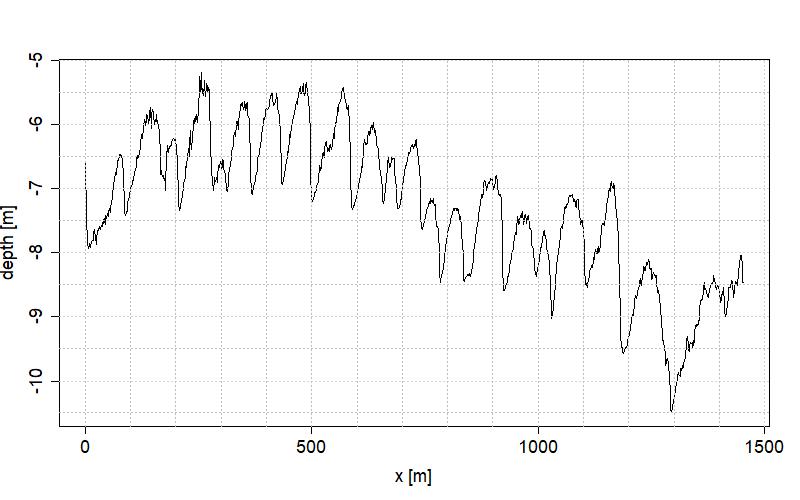 [Speaker Notes: Profile]
Monte Carlo ApproachExample Data Record – Parana RiverVarying zc-threshold values
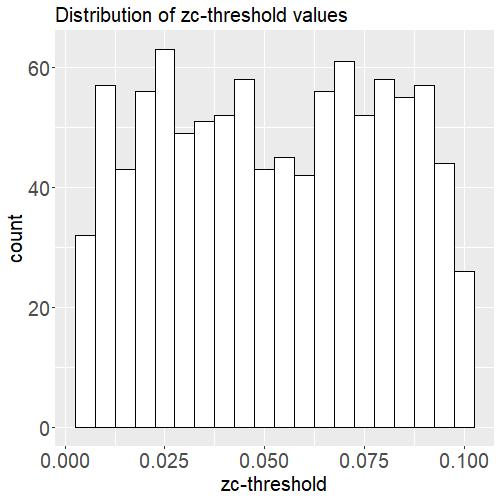 No theoretically sound criteria for choosing a value
Generation of 1000 random values between 1 cm and 10 cm
Equal distribution
[Speaker Notes: Distribution of ZC-Threshold]
Monte Carlo ApproachExample Data Record – Parana RiverVarying zc-threshold values
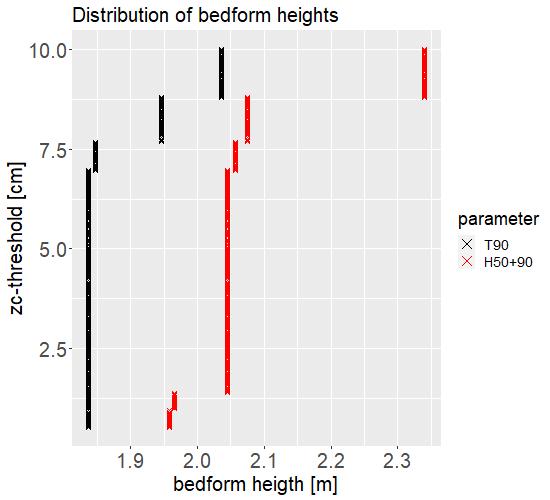 Results:
T90: Abrupt changes occur for  zc-thresholds > 7 cm
H50+90: Abrupt changes occur for even smaller values
[Speaker Notes: results of ZC-Threshold]
Monte Carlo ApproachExample Data Record - Parana RiverVarying values for window size 1
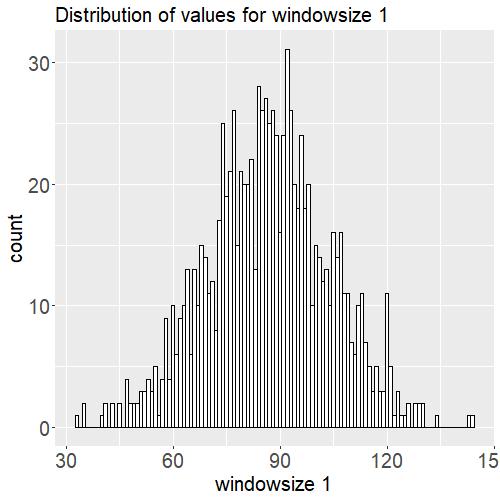 The wavelet analysis provides an orientation, but is not a definitive measure 
Indication from wavelet analysis at 87 m
Normal distribution around this value
[Speaker Notes: Distribution of WS1]
Monte Carlo ApproachExample Data Record - Parana RiverVarying values for window size 1
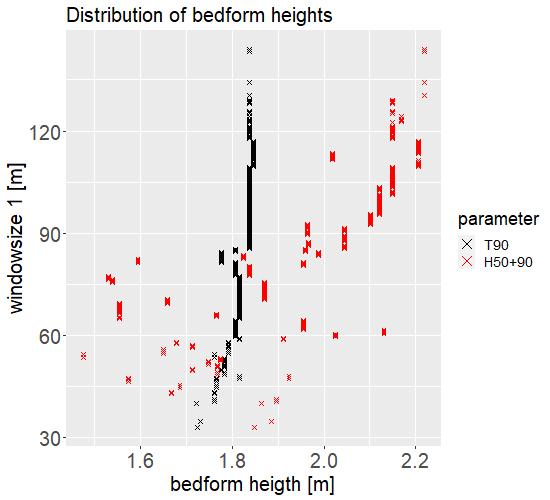 Results:
T90: Fluctuates in a range between 1.70 m and 1.85 m
H50+90: Fluctuates in a much wider range between 1.50 m and 2.20 m
This shows that the H50+90 parameter is unsuitable due to dispersion, while the T90 parameter behaves much more robust
[Speaker Notes: results of WS1]
Monte Carlo ApproachExample Data Record - Parana RiverVarying values for window size 2
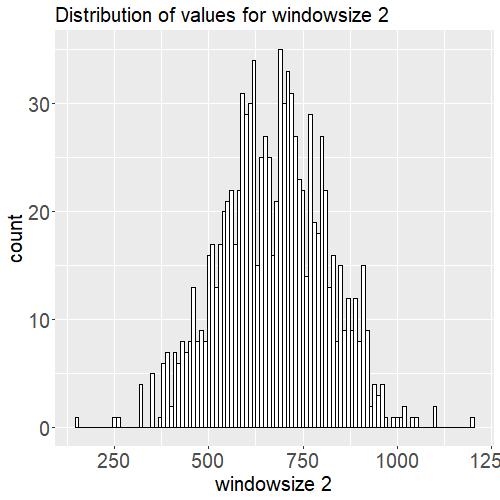 Indication from wavelet analysis at 674 m (almost half of the profile length!)
Normal distribution around this value
[Speaker Notes: Distribution of WS2]
Monte Carlo ApproachExample Data Record - Parana RiverVarying values for window size 2
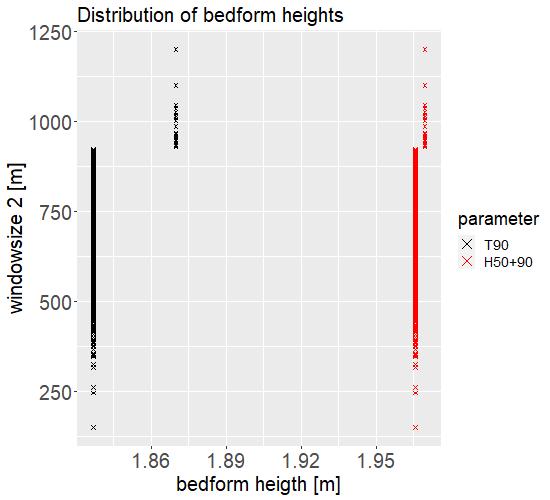 Results:
No variations for values smaller than 900 m
Reason in extent of initial window size (almost half of the profile length)
[Speaker Notes: Results of WS2]
Monte Carlo ApproachExample Data Record - Parana RiverVariation of all parameters at the same time
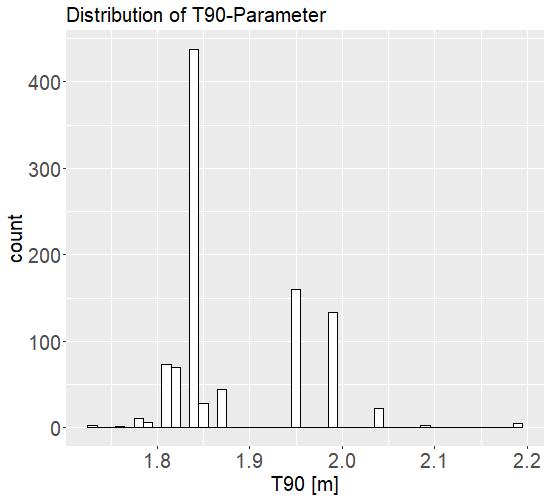 Range of the T90-parameter can be found between  1.65 m and 2.20 m
More than 40% of the results are at a value of 1.84 m
[Speaker Notes: Results for full MC]
Conclusions
A software tool has been developed with which it is possible to perform a Monte Carlo Simulation for the calculation procedure of bedform parameters
In some cases there are no definitive criteria for defining the input parameters -   Here, the Monte Carlo Simulation reveals a wide range of results 
By applying the Monte Carlo approach, the chosen values for the input parameters can be validated, resulting in a robust estimate of the total bedform heights 
In the course of dimensioning waterways, bedform height is a decisive factor (ensuring the navigable depth especially in low/mean flow conditions)